Das Deutsche Energieberater-Netzwerk e.V.
www.deutsches-energieberaternetzwerk.de
gegründet 2002
über 700 unabhängig arbeitende Ingenieure, Architekten, Techniker und Handwerksmeister
Beratungs- und Planungsleistungen zum energiesparenden Bauen und Modernisieren von Gebäuden.
Neutralität und Unabhängigkeit: Die Mitglieder beziehen bei ihrer Tätigkeit keinerlei Provisionen oder sonstige zweckgebundenen Zuwendungen von Herstellern, Handwerkern oder Händlern.
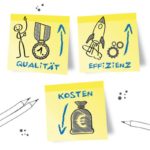 Das lässt sich durch eine gute Energieberatung vermeiden.
Wie viel Energie verbraucht mein Haus?
Was kann ich machen, um Energie einzusparen?
Kann ich mein Eigentum zum „Energiespar-Haus“ umwandeln?
Habe ich Anspruch auf eine staatliche Förderung?
Berliner Straße 257
63067 Offenbach
Telefon: 069-138 2633-40
Fax: 069-138 2633-45
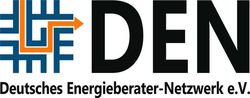 info@den-ev.de
[Speaker Notes: Vorstellung des DEN e.V.
Kernkompetenz unabhängige Energieberatung.]
Quelle: BMWi, Energieeffizienz in Zahlen
Entwicklung und Trends in Deutschland 2018
Datenstand: 2016
Quelle: BMWi, Energieeffizienz in Zahlen
Entwicklung und Trends in Deutschland 2018
Datenstand: 2017
[Speaker Notes: Die „Haushalte“ erzeugen fast 1/3 der gesamten CO₂-Emissionen. Daher ist hier ein großes Einsparpotential gegeben.
In 2017 betrug der Anteil erneuerbarer Energien nur 13,1% der insgesamt aufgewendeten Energie. Verlässliche belastbares Zahlenmaterial ist hier schwierig zu bekommen.]
83% sind Ein- oder Zweifamilienhäuser
18,8 Mio. Wohngebäude
40,3 Mio Wohneinheiten
3,7 Mrd. m2 Wohnfläche
Quelle: dena-Gebäudereport Kompakt 2018
Statistiken und Analysen zur Energieeffizienz im Gebäudebestand
[Speaker Notes: Die Zielgruppe sind eindeutig Eigentümer von Ein- und Zweifamilienhäusern (83%).]
81% der Energie wenden wir zum Heizen der Gebäude auf!
Quelle: Dietmar Walberg 
Arbeitsgemeinschaft für zeitgemäßes Bauen e.V.
Datenstand: 05/2012
[Speaker Notes: 81% der Energie wird für die Raumwärme aufgewendet. 67,2% der Gebäude sind vor 1978 errichtet worden und benötigen im Schnitt 220 kWh/m²a Energie, die wenigsten davon sind energetisch saniert. Der tatsächliche Energiebedarf liegt oft meist weit über diesem Durchschnittswert.]
Für weniger als die Hälfte der Sanierungen wurden Fördermittel in Anspruch genommen.
Quelle: dena-Gebäudereport Kompakt 2018
Statistiken und Analysen zur Energieeffizienz im Gebäudebestand
[Speaker Notes: Die „Sanierungsquote“ im Jahr 2018. Auch hier gibt es wenig Zahlenmaterial.]
Energiekosten
Quelle: Statistisches Bundesamt, Stand: Mai 2019
[Speaker Notes: Mit weiter steigende Energiekosten ist zu rechnen.]
EFH Baujahr ca. 1929
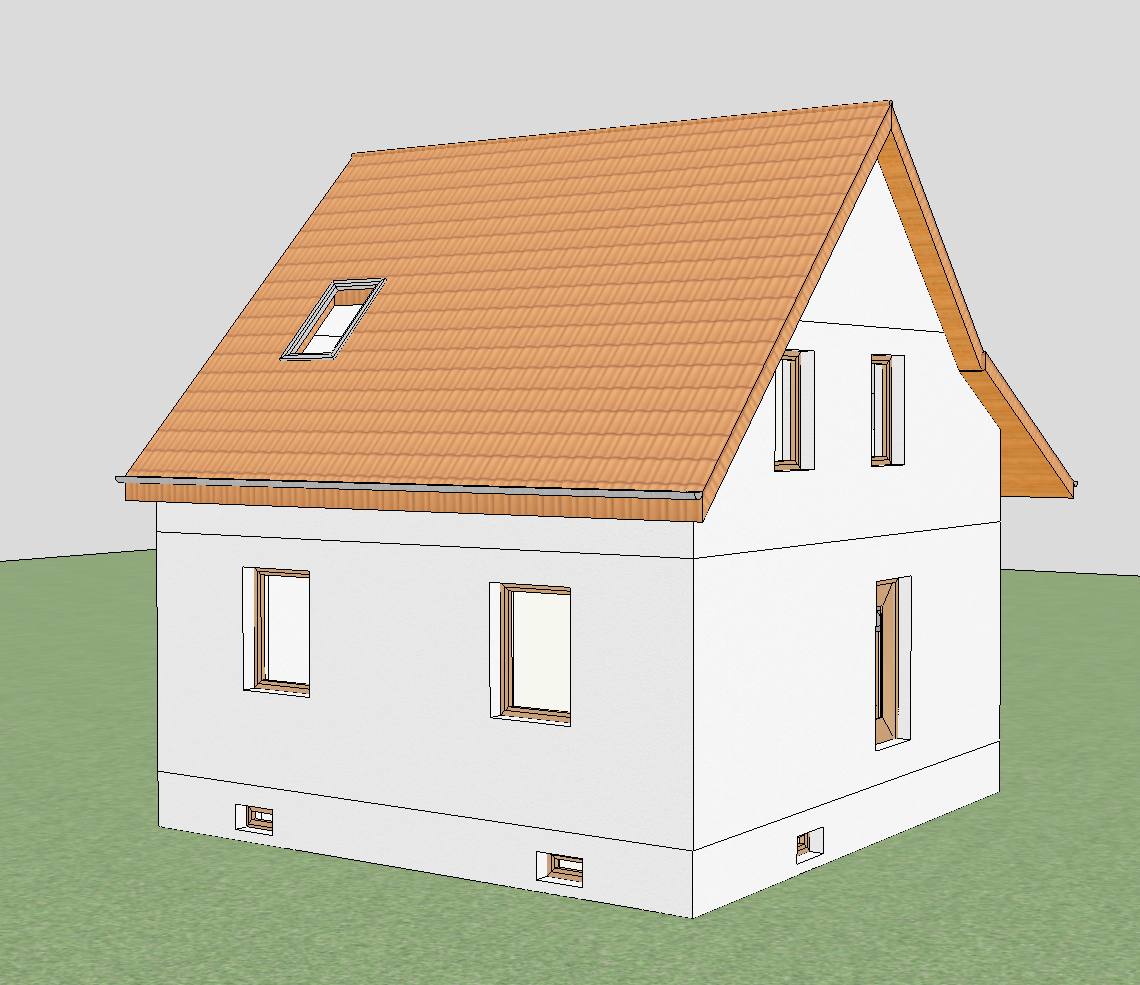 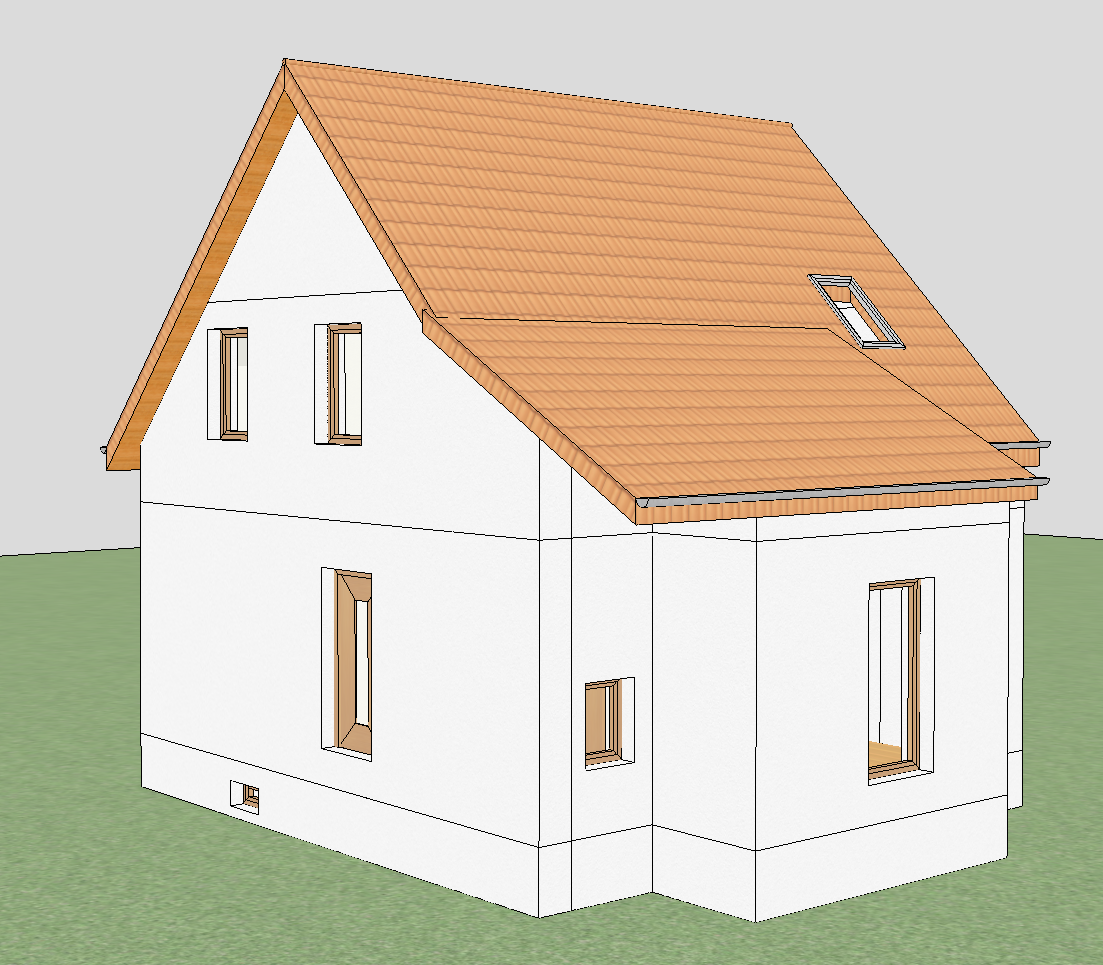 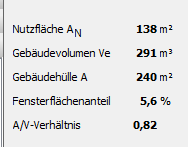 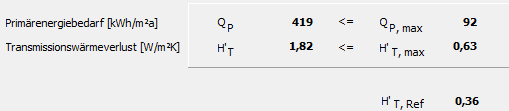 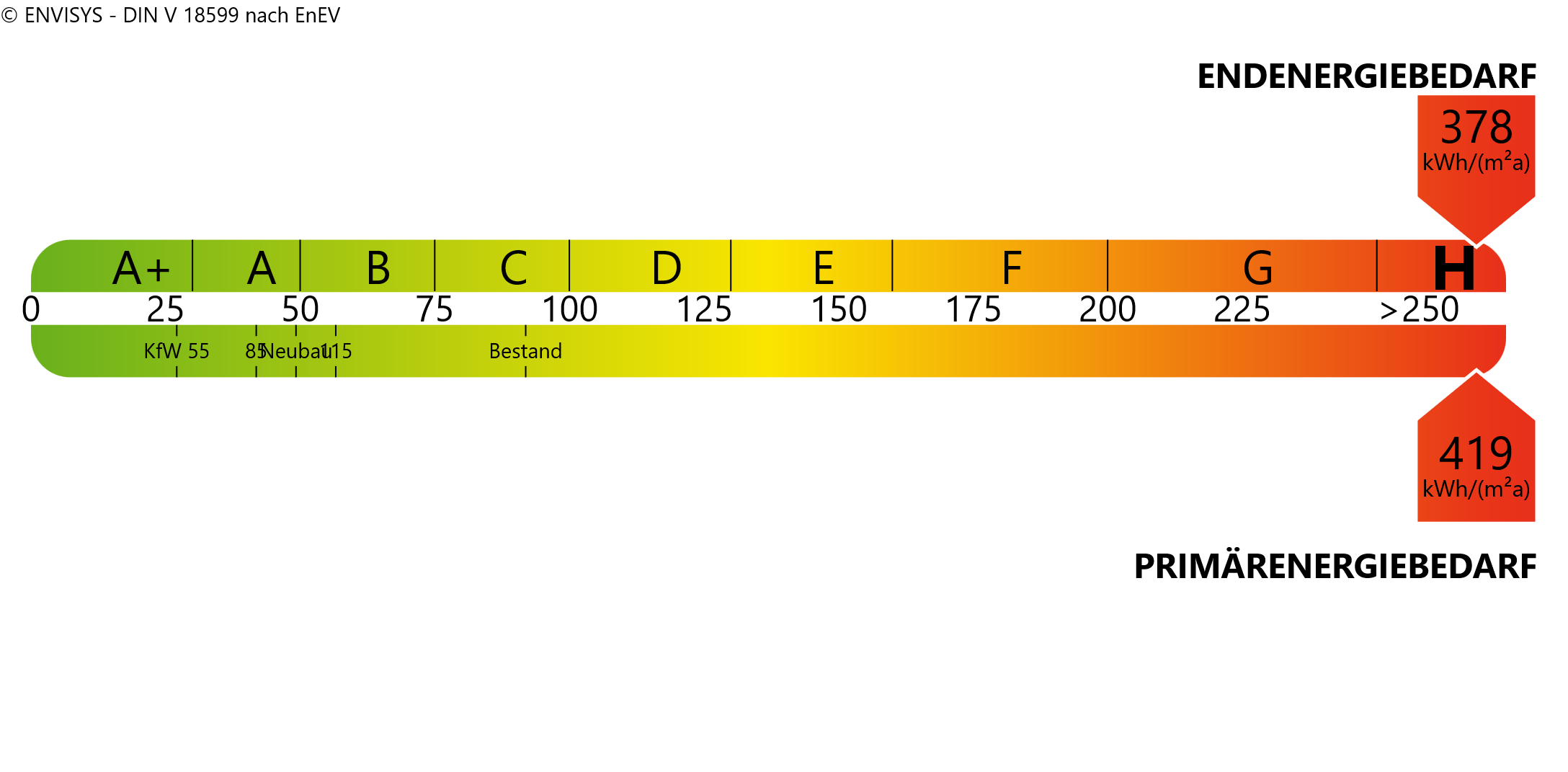 378 kWh/m²a * 138 m² = 52.164 kWh/a
aus Tabelle nach Baujahr:
238 kWh/m²a * 138 m² = 32.844 kWh/a
Heizung: Gas Niedertemperatur, BJ 1990
[Speaker Notes: Beispielhaus (eigene Immobilie, saniert 2014)]
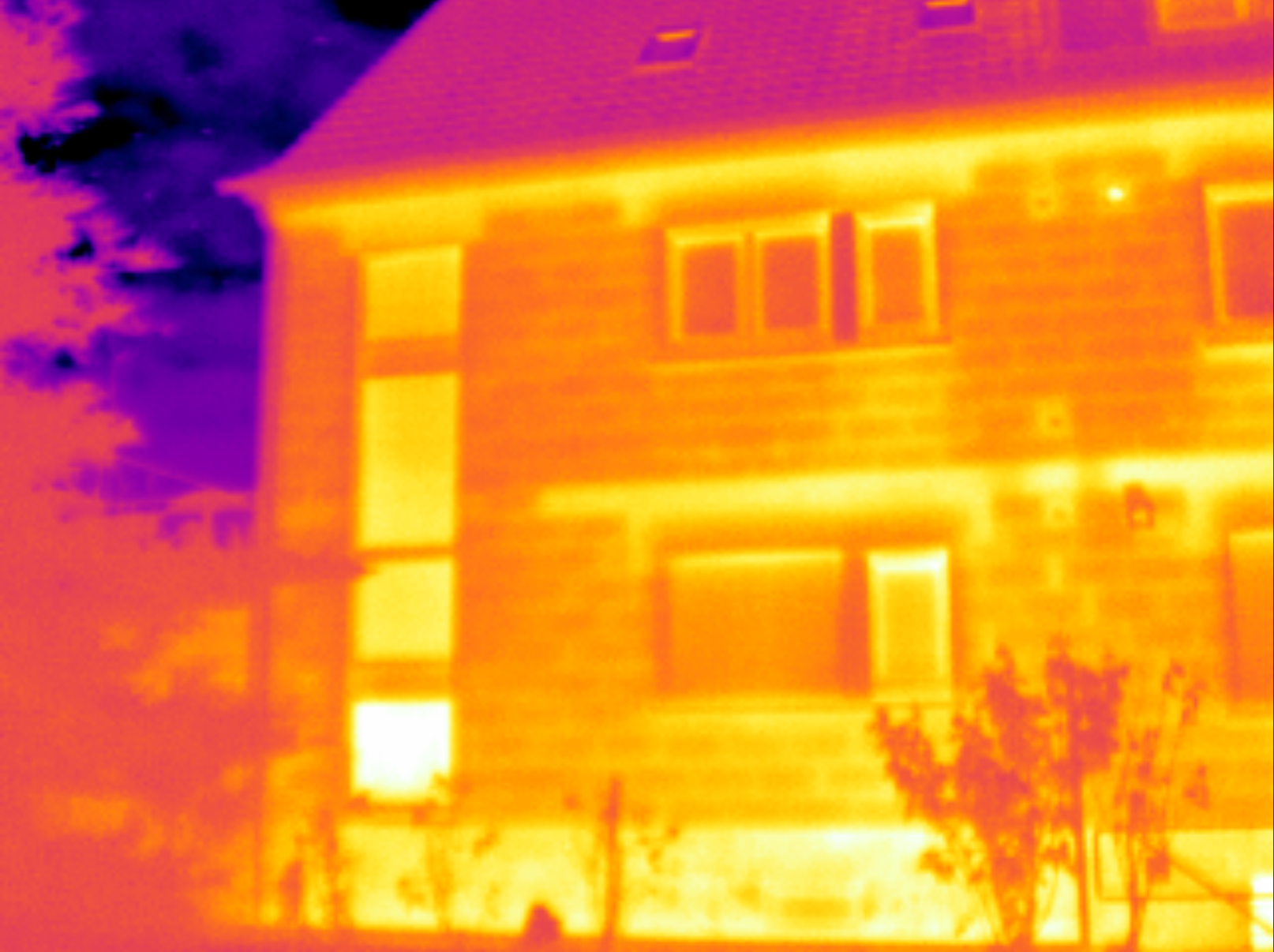 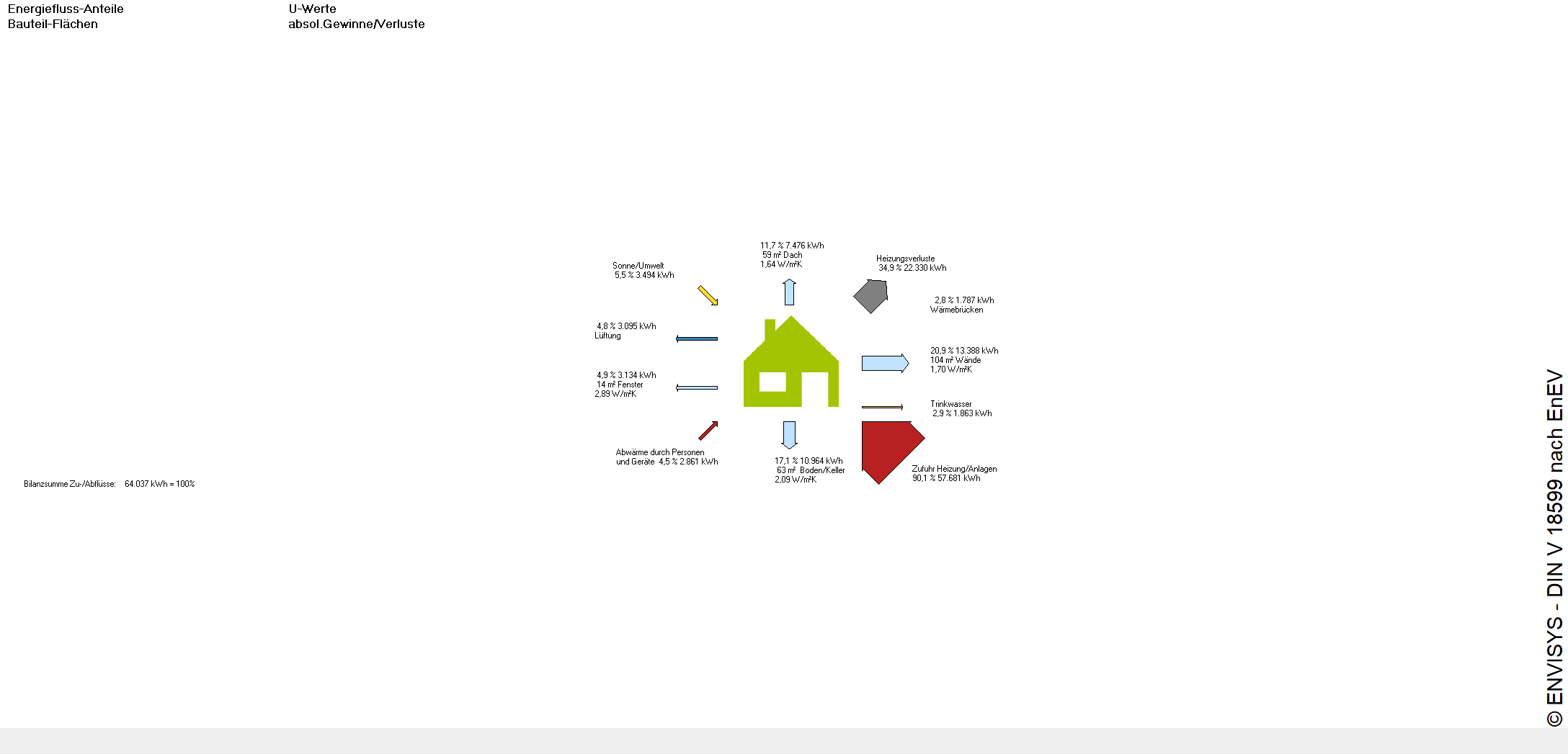 1.357,66€
454,54€
108,65€
255,38€
813,99€
190,55€
113,27€
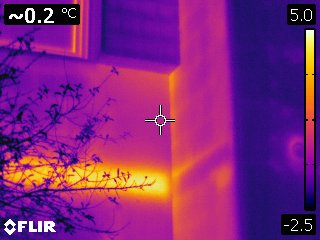 660,61€
Wärmeverluste reduzieren
effizientere Anlagentechnik
Thermografieaufnahmen haben keinen Bezug zum Beispielhaus und zeigen Schwachstellen anderer Häuser. Quelle: InDiGuD
[Speaker Notes: In der Energiebilanz ist, ausgehend von einem Gaspreis von 0,0608€/kWh, auch der entsprechende Jahresbetrag an Energiekosten für die einzelnen Energieanteile dargestellt. Auffällig ist der hohe Heizungsverlust (zum Teil auch der Berechnung mit der 18859 geschuldet).
Die Thermographie-Bilder zeigen an einigen (anderen) Beispielhäusern wo oft Schwachstellen zu finden sind.]
Aufsparrendämmung
Dachflächenfenster
Dach
Zwischensparrendämmung
neue Dachflächenfenster
EnEV: 0,24 W/m²K
Einzelmaßnahme: 0,14 W/m²K
EnEV: 1,4 W/m²K
Einzelmaßnahme: 1,0 W/m²K
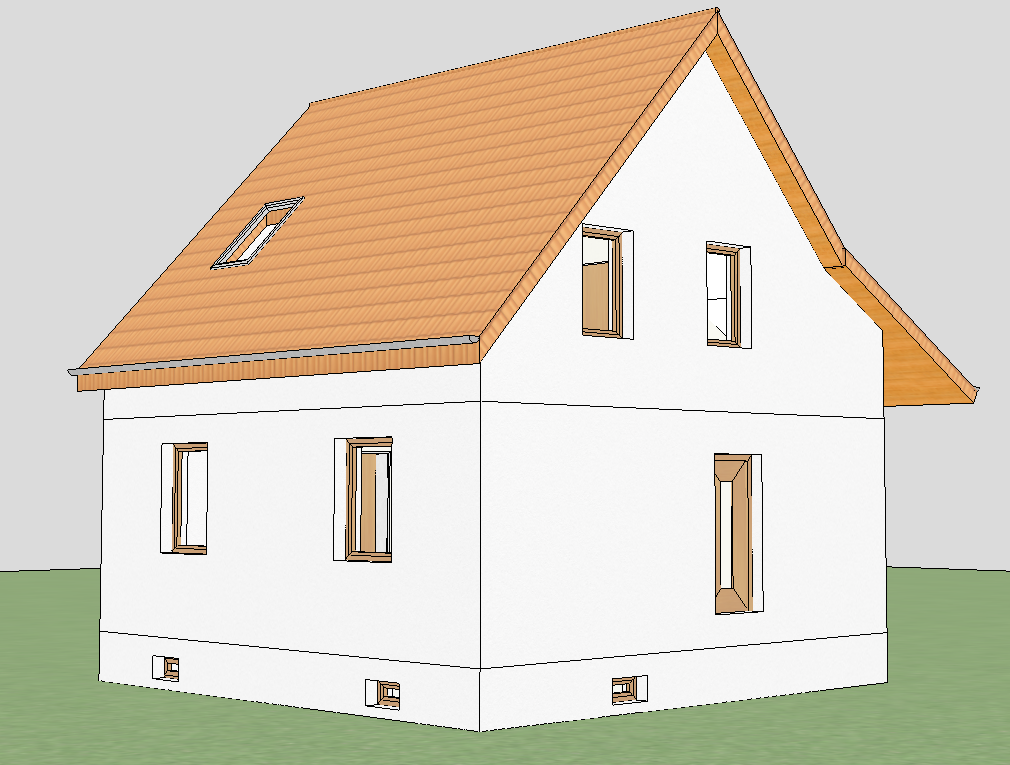 Fenster
neue Fenster
EnEV: 1,3 W/m²K
Einzelmaßnahme: 0,95 W/m²K
Eingangstür
Fassade
neue Eingangstür
Wärmedämmverbundsystem
(WDVS)
Einzelmaßnahme: 1,3 W/m²K
EnEV: 0,24 W/m²K
Einzelmaßnahme: 0,20 W/m²K
unterste Geschossdecke
Zusatzdämmung
EnEV: 0,30 W/m²K
Einzelmaßnahme: 0,25 W/m²K
[Speaker Notes: Vorgeschlagene Sanierungsmaßnahmen. Das Haus wird auf die Werte der Einzelmaßnahme saniert.]
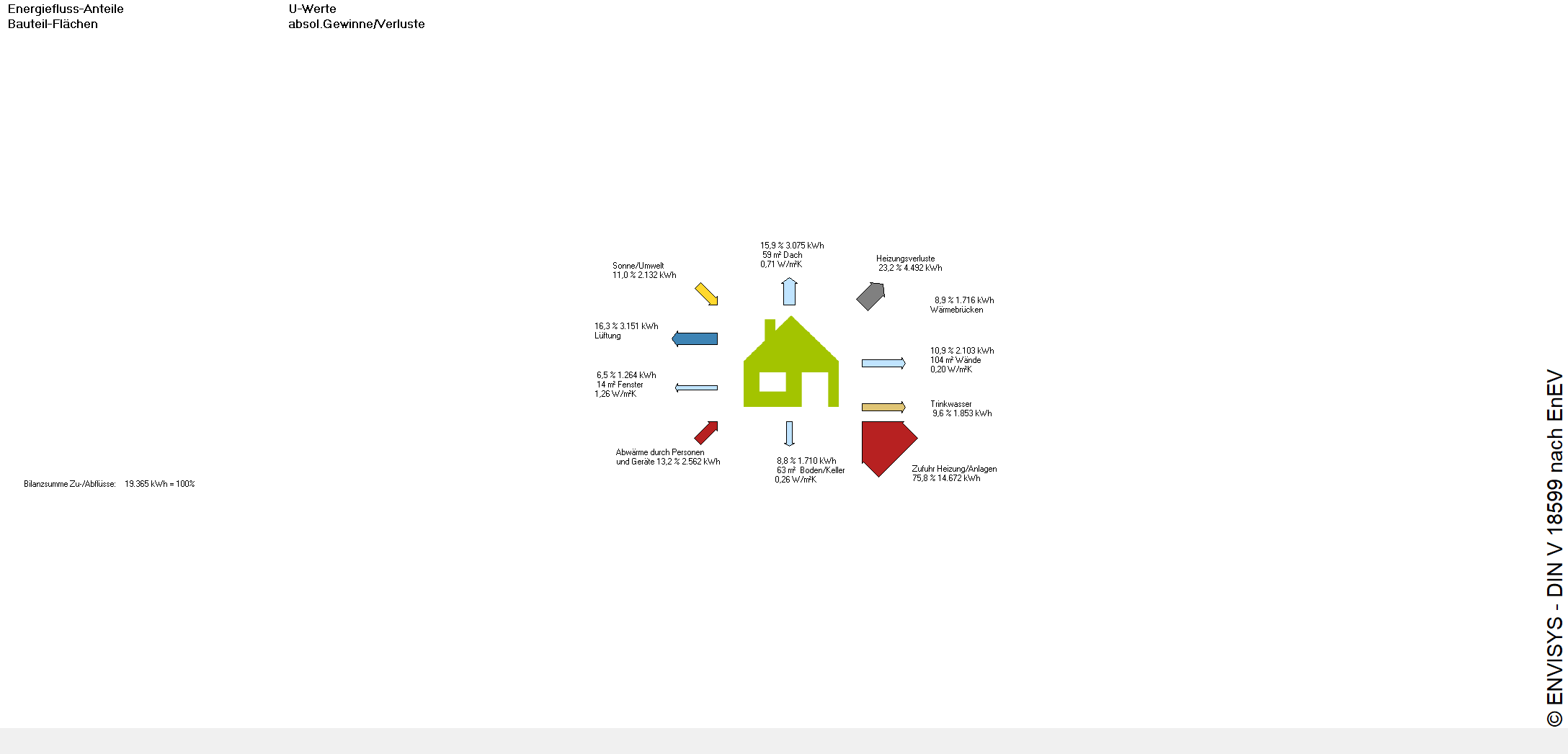 273,11€
186,96€
454,54€
104,33€
1.357,66€
108,65€
191,58€
127,86€
255,38€
813,99€
76,85€
190,55€
112,66€
113,27€
660,61€
103,97€
Gas-Brennwertheizung, Hydr. Abgleich
Dach: Aufsparrendämmung U-Wert 0,14 W/m²K
Fassade WDVS U-Wert 0,20 W/m²K
Fussboden U-Wert 0,25 W/m²K
Fenster Uw-Wert 0,95 W/m²K
Haustür UD-Wert 1,3 W/m²K
Dachflächenfenster Uw-Wert 1,0 W/m²K
Solarthermieanlage und Fußbodenheizung
Luftdichtheitstest
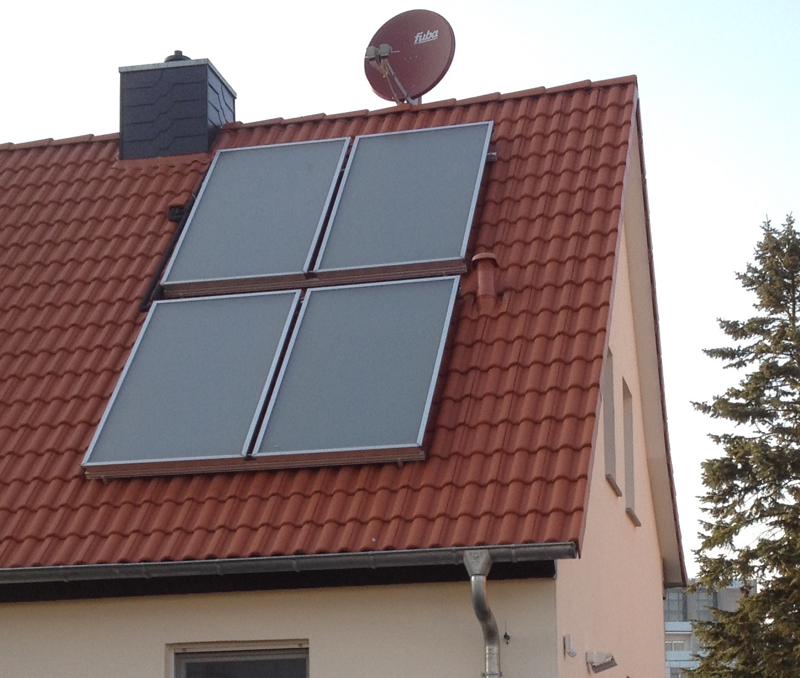 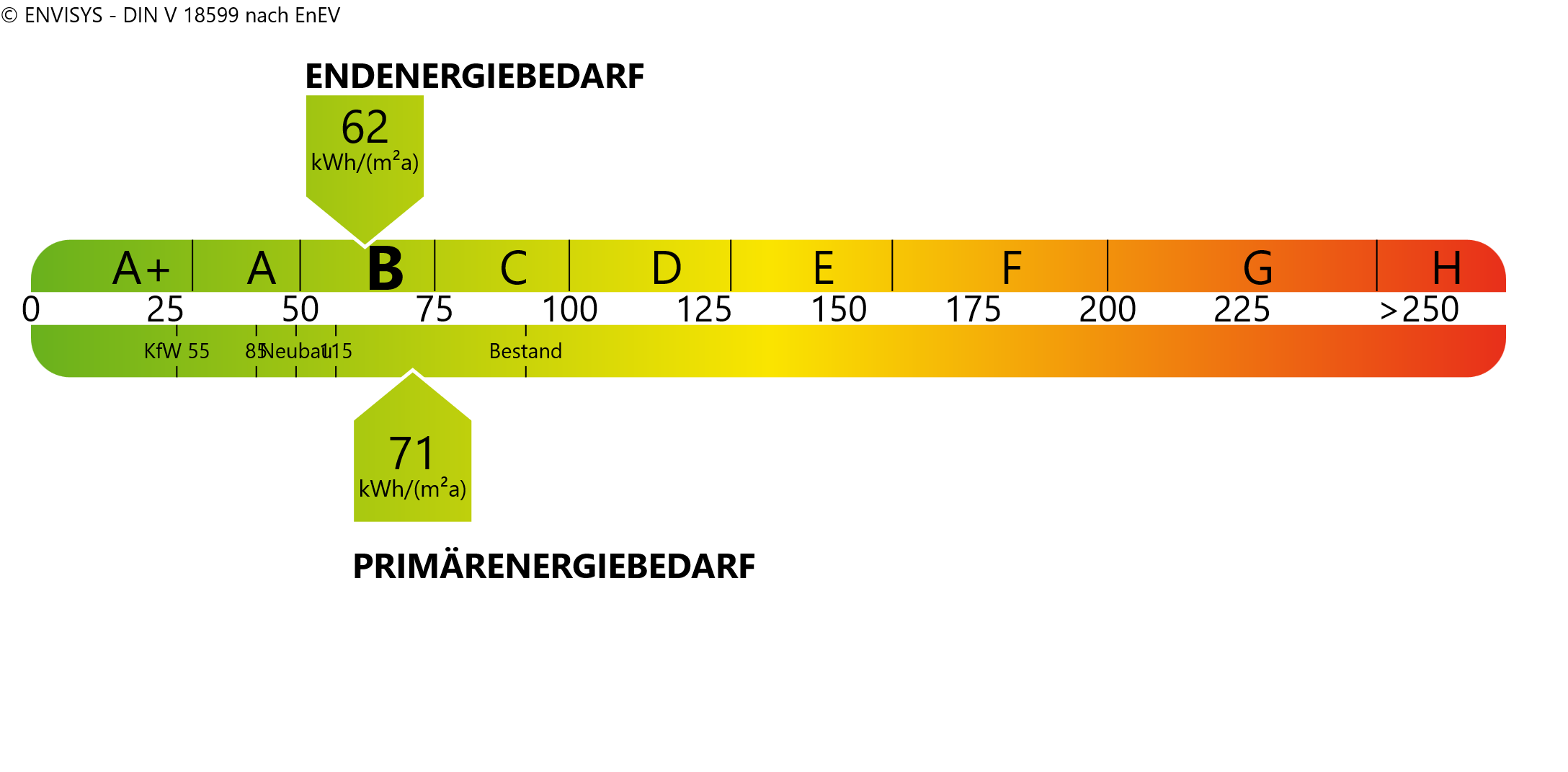 62 kWh/m²a * 138 m² = 8.556 kWh/a
520,21€
378 kWh/m²a * 138 m² = 52.164 kWh/a
3,171,57€
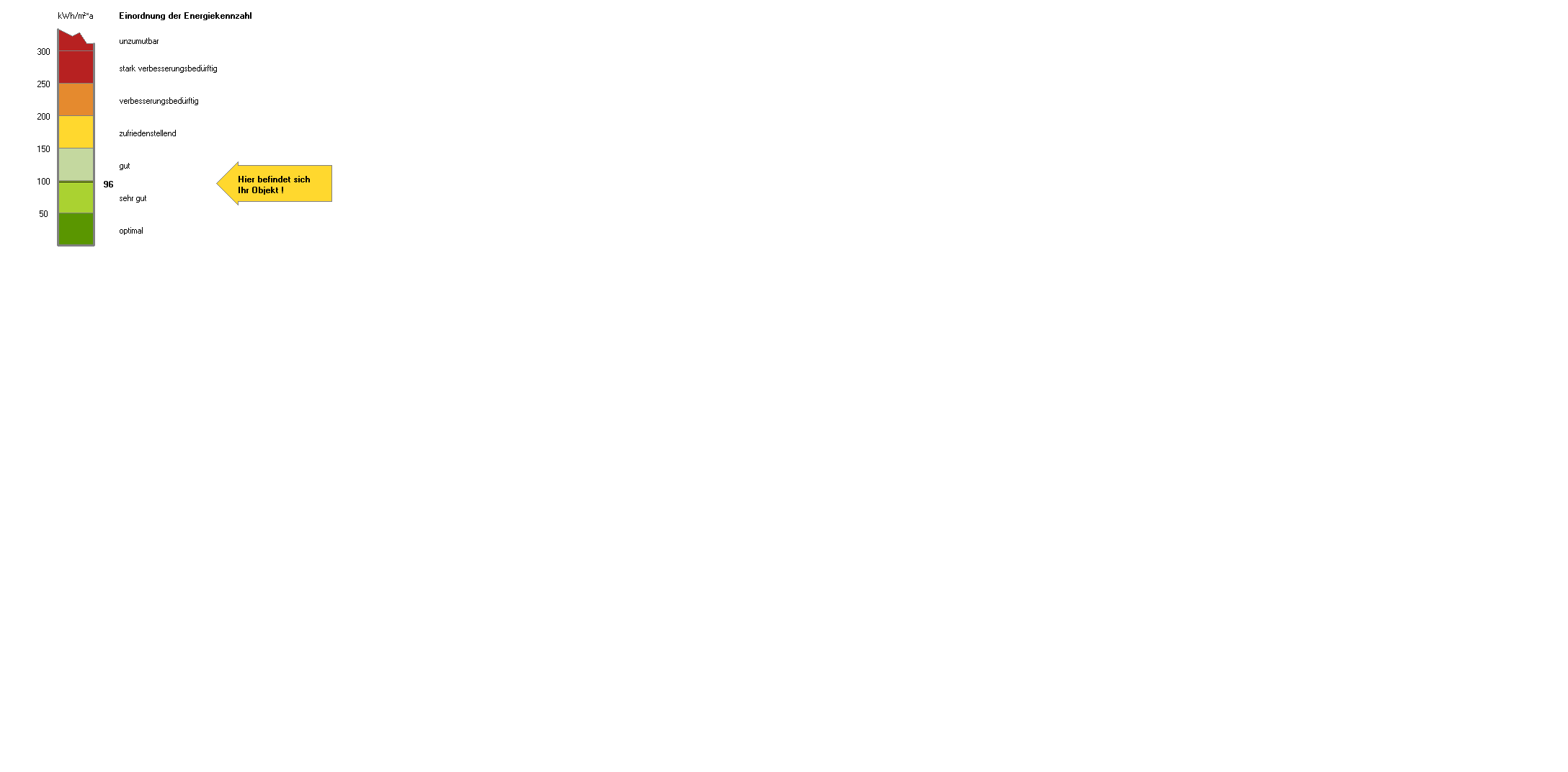 Fördermittel der KfW
Voraussetzung: Bauantrag vor 01.02.1002
Ein- oder Zweifamilienhaus
Eigentumswohnung
Mehrfamilienhaus
Wahlmöglichkeit
Investitionszuschuss
Darlehen
Programm 430
Programm 151/152
Programm 151: Effizienzhaus
Programm 152: Einzelmaßnahmen, Maßnahmenpakete
[Speaker Notes: Fördermittel der KfW - Was ist möglich.]
maximale Fördersumme für ein Objekt
Einzelmaßnahme: 50.000€ pro Wohneinheit
KfW Effizienzhaus: 100.000€ pro Wohneinheit
Effektivzins: 0,75%
Einzelmaßnahme
Wärmedämmung von Wänden
Wärmedämmung von Dachflächen
Erneuerung von Fenster und Außentüren
Erneuerung/Einbau einer Lüftungsanlage
Erneuerung der Heizungsanlage
Optimierung bestehender Heizungsanlagen (älter 2 Jahre)
Maßnahmenpakete
Heizungspaket
Lüftungspaket
KfW-Effizienzhaus
KfW-Effizienzhaus 115
KfW-Effizienzhaus 100
KfW-Effizienzhaus 85
KfW-Effizienzhaus 70
KfW-Effizienzhaus 55
KfW-Effizienzhaus Denkmal
Voraussetzungen Einzelmaßnahmen
Kontaktaufnahme
Vor-Ort Beratung
gefördert vom BAFA
Fördermittelberatung
Online-Antrag
energetische Baubegleitung
Verwendungsnachweis
BAFA: Bundesamt für Wirtschaft und Ausfuhrkontrolle
Dach
Dach
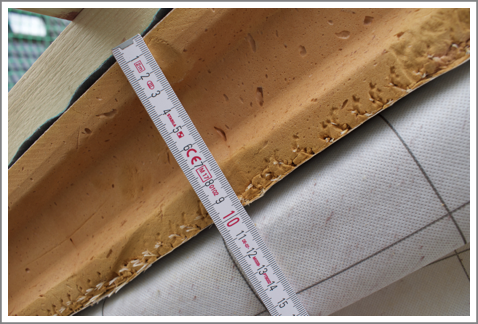 Geringere Heizkosten
Besserer Hitzeschutz im Sommer
Verminderung der Wärmeverluste über den Dachboden
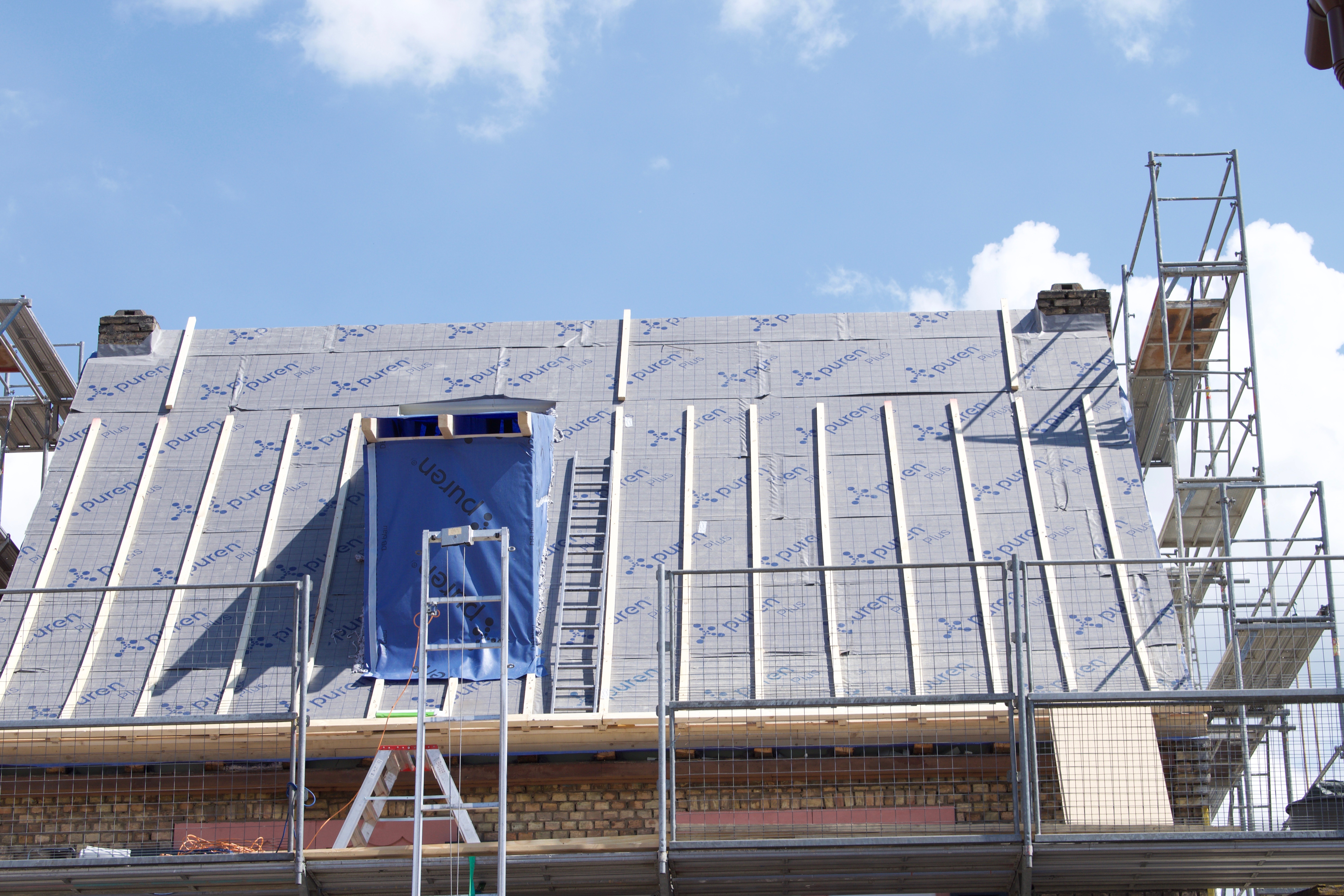 Auszug aus der aktuellen Energieeinsparverordnung (EnEV)
(3) Eigentümer von Wohngebäuden sowie von Nichtwohngebäuden, die nach ihrer Zweckbestimmung jährlich mindestens vier Monate und auf Innentemperaturen von mindestens 19 Grad Celsius beheizt werden, müssen dafür sorgen, dass zugängliche Decken beheizter Räume zum unbeheizten Dachraum (oberste Geschossdecken), die nicht die Anforderungen an den Mindestwärmeschutz nach DIN 4108-2: 2013-02 erfüllen, nach dem 31. Dezember 2015 so gedämmt sind, dass der Wärmedurchgangskoeffizient der obersten Geschossdecke 0,24 Watt/(m2⋅K) nicht überschreitet. Die Pflicht nach Satz 1 gilt als erfüllt, wenn anstelle der obersten Geschossdecke das darüber liegende Dach entsprechend gedämmt ist oder den Anforderungen an den Mindestwärmeschutz nach DIN 4108-2: 2013-02 genügt. Bei Maßnahmen zur Dämmung nach den Sätzen 1 und 2 in Deckenzwischenräumen oder Sparrenzwischenräumen ist Anlage 3 Nummer 4 Satz 4 und 6 entsprechend anzuwen- den.
(4) Bei Wohngebäuden mit nicht mehr als zwei Wohnungen, von denen der Eigentümer eine Wohnung am 1. Februar 2002 selbst bewohnt hat, sind die Pflichten nach den Absätzen 1 bis 3 erst im Falle eines Eigentümerwechsels nach dem 1. Februar 2002 von dem neuen Eigentümer zu erfüllen. Die Frist zur Pflichterfüllung beträgt zwei Jahre ab dem ersten Eigentumsübergang.
Fenster und Fassade
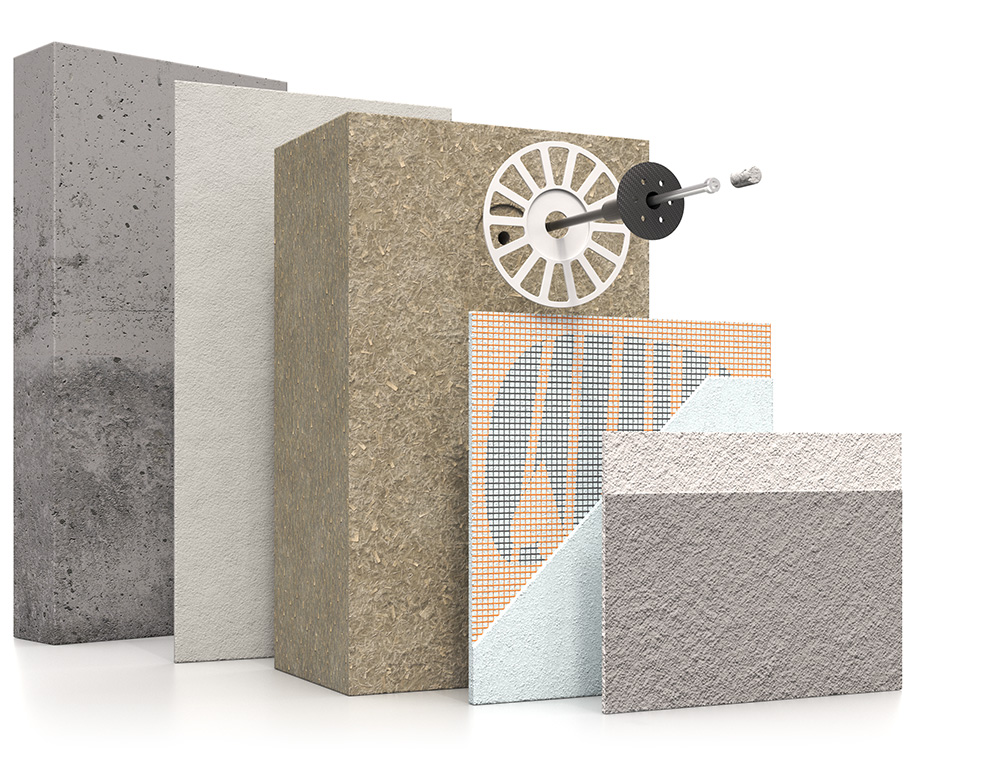 Dämmung mit Hanf
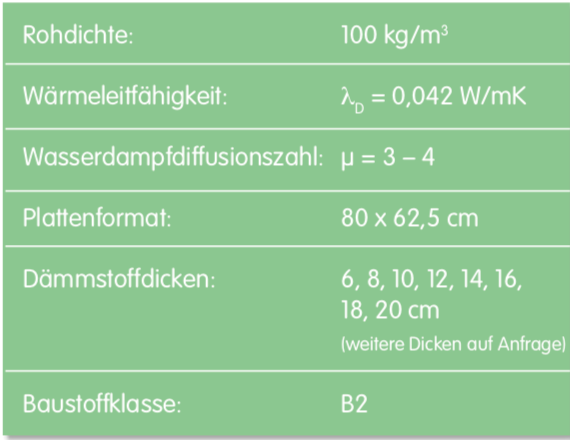 https://www.caparol.de/im-fokus/waermedaemmung/capatect-system-natur.html
www.caparol.de/hanfdaemmung
20cm Hanfdämmung -> U-Wert 0,182 W/m2K
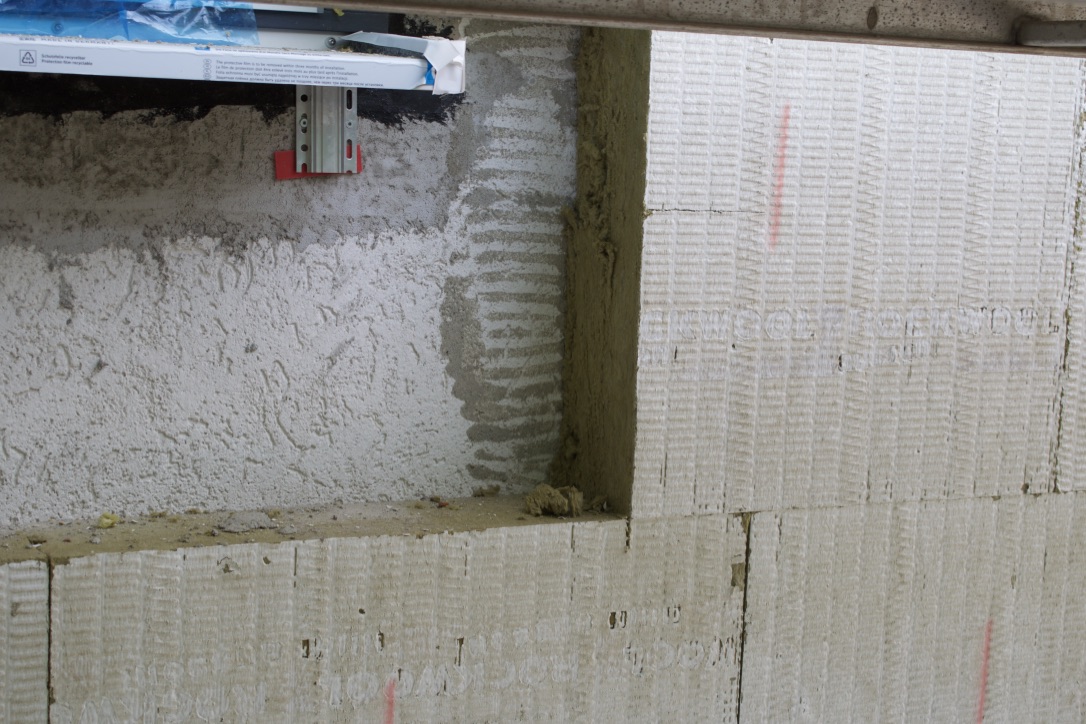 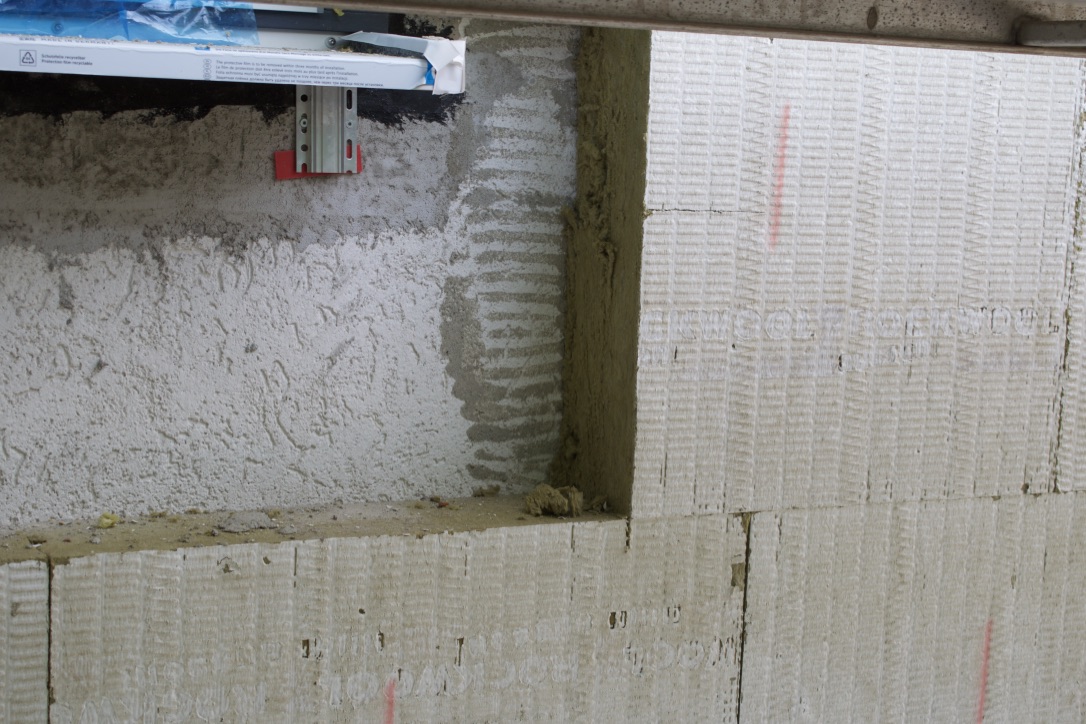 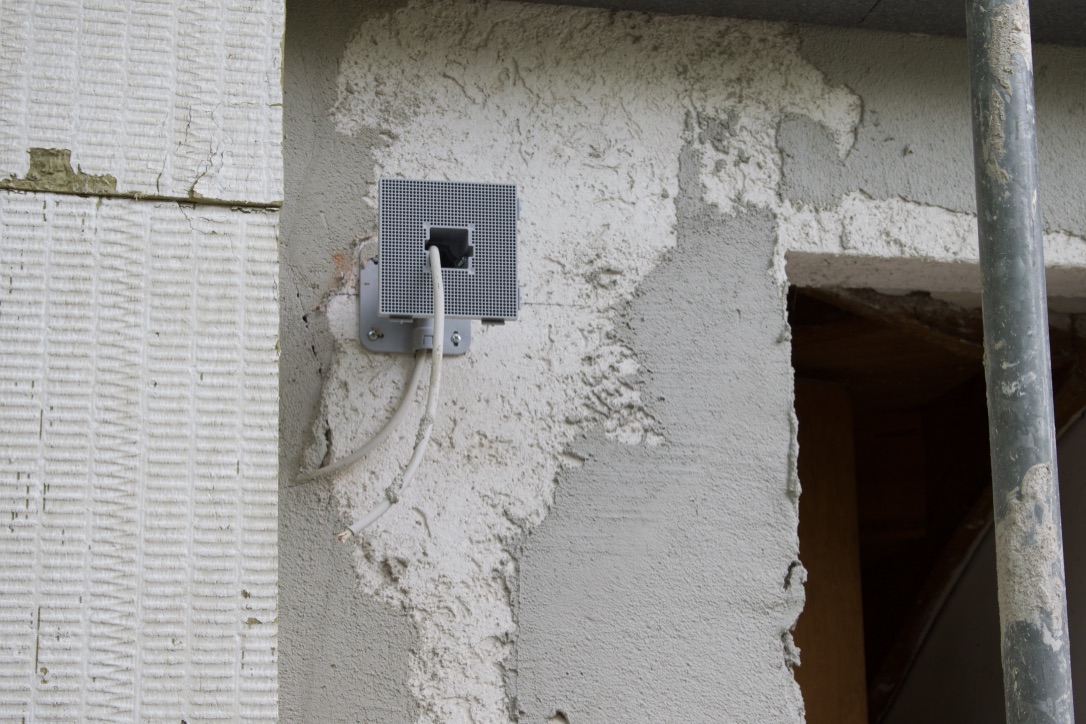 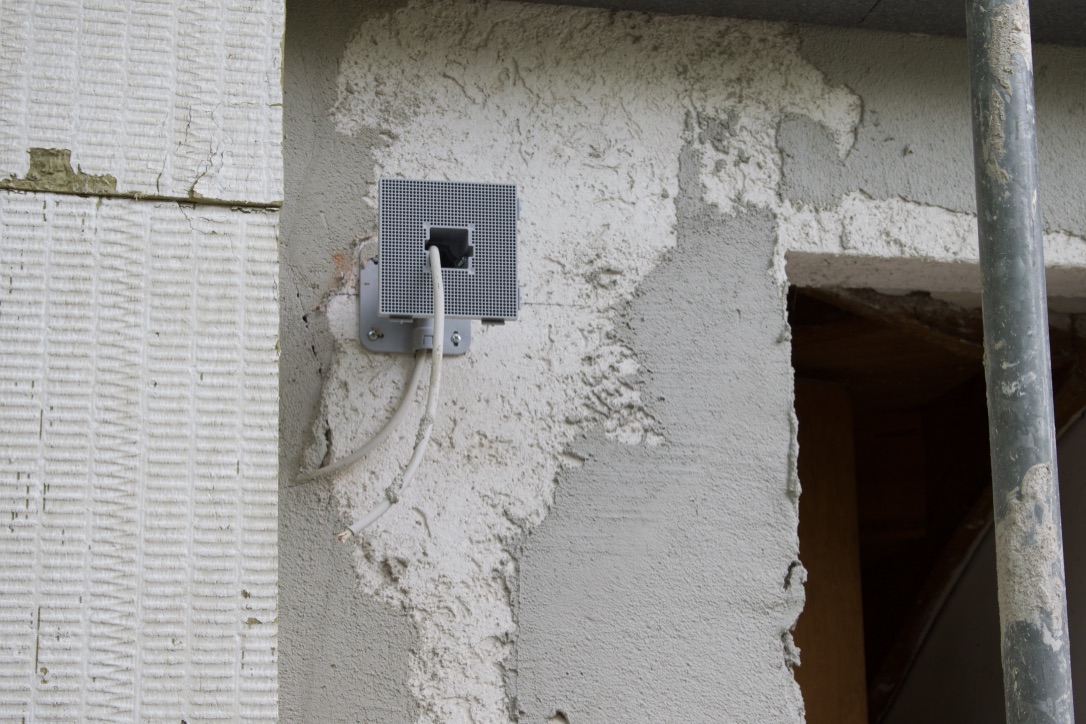 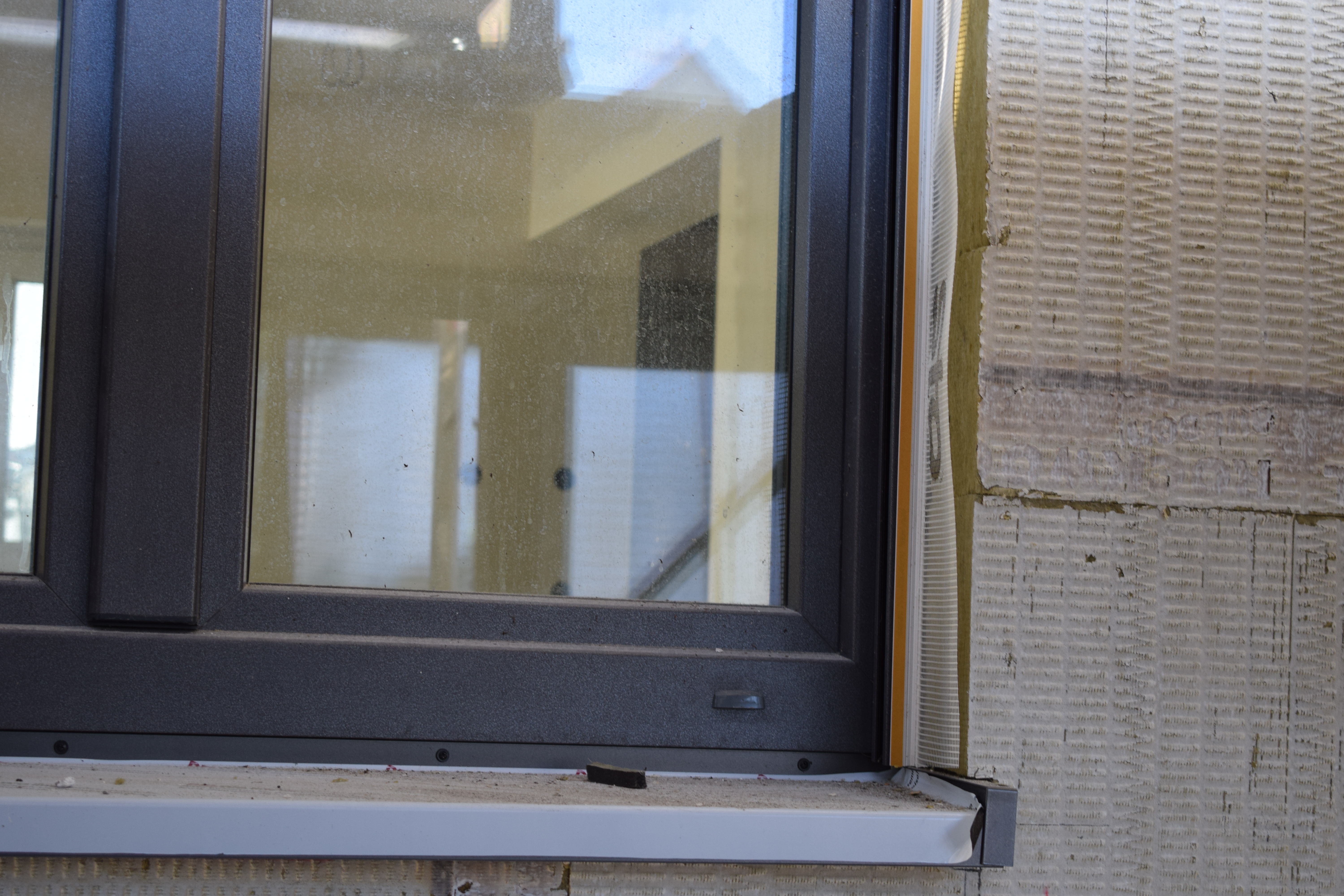 Heizung
Heizlast = 3,4 kW
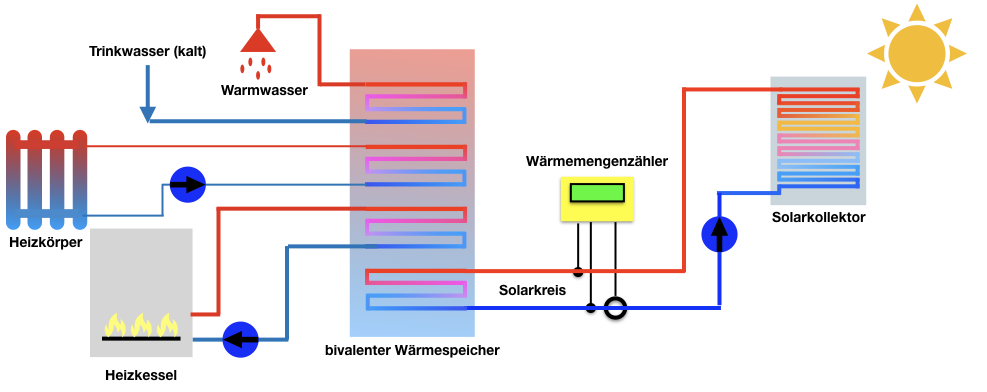 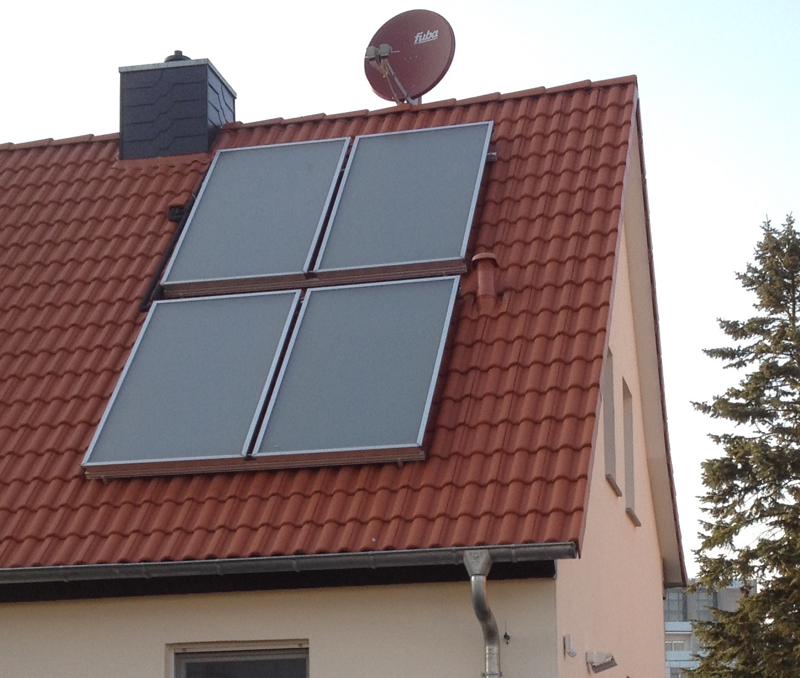 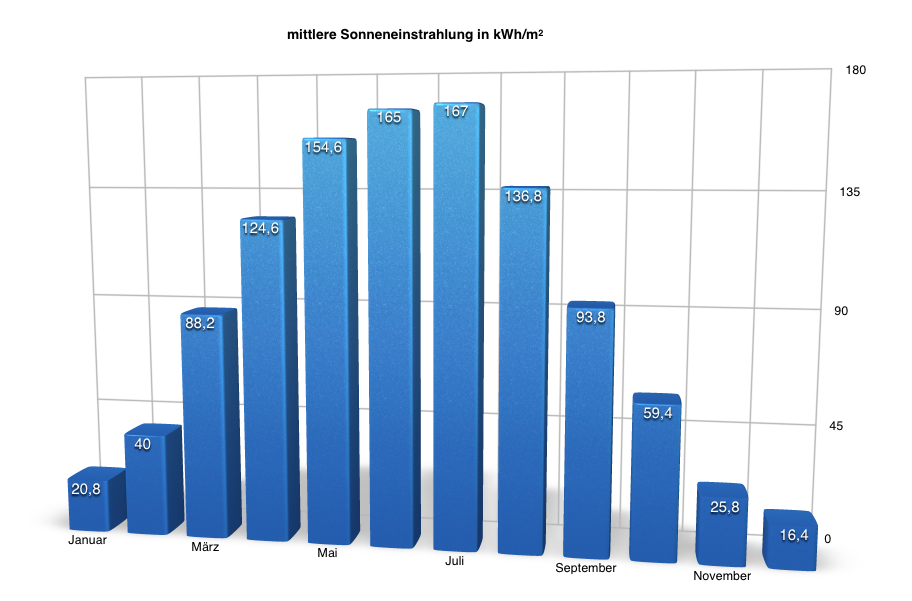 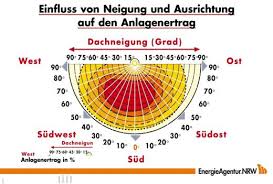 Lüftungsanlage mit WRG
Quelle: Maico
Quelle: Lunos
[Speaker Notes: Bei einer Altbausanierung ist der Einbau einer dezentralen Lüftungsanlage einfach möglich - eine zentrale Lüftungsanlage erfordert die Installation von Luftführungen was im Altbau meist schwierig ist.]
Luftdichtheitsprüfung
Eine luftdichte Ausführung der Gebäudehülle ist Voraussetzung für einen hohen Wohnkomfort. Eine intakte Luftdichtheit der Gebäudehülle vermeidet Schäden an Bauteilen durch Kondensation und minimiert die Lüftungswärmeverluste. Für die einwandfreie Funktion einer Lüftungsanlage muß die Gebäudehülle luftdicht sein.
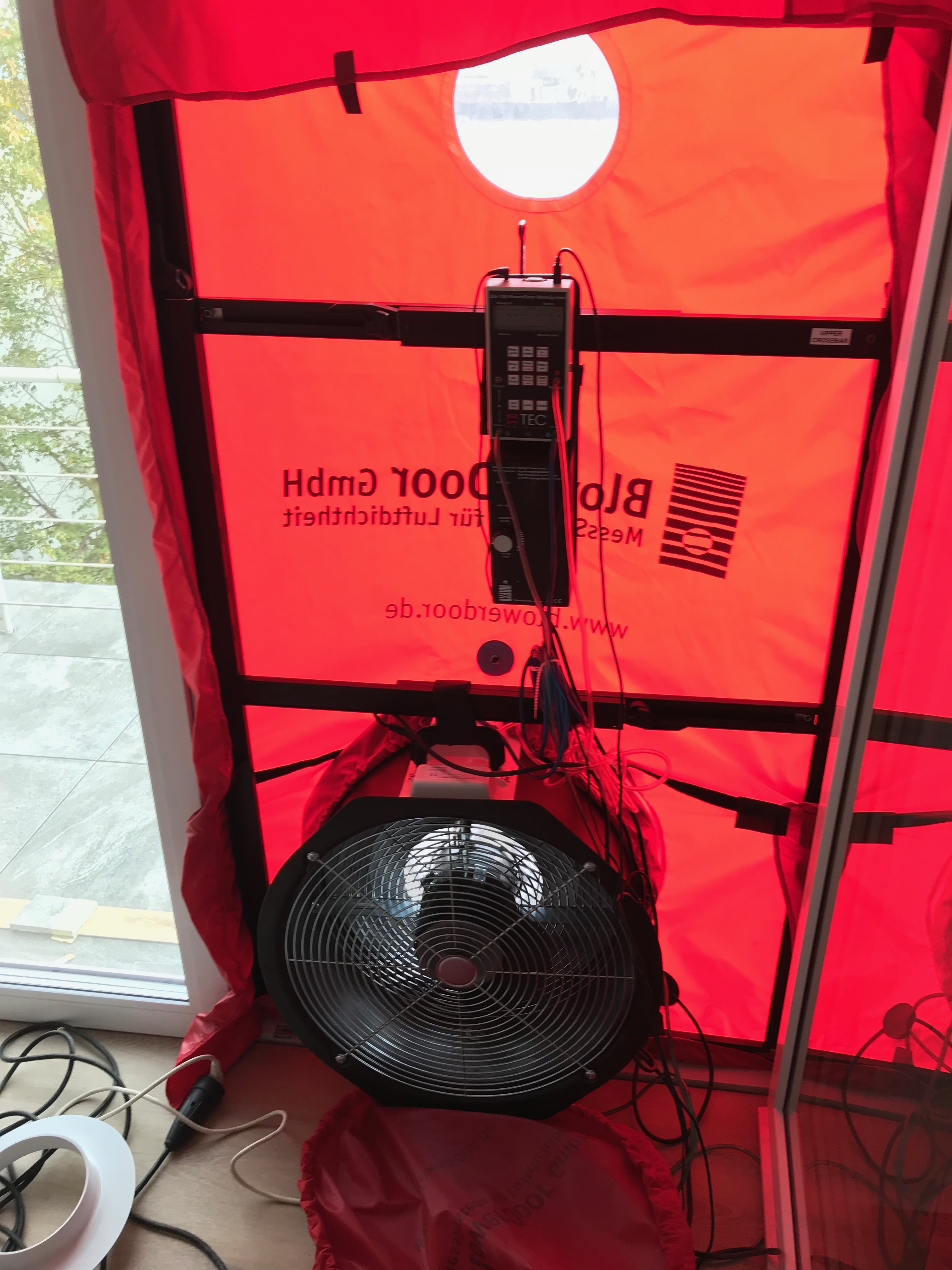 Die Luftdichtheit der Gebäudehülle wird mit einer "BlowerDoor"-Untersuchung überprüft. Dazu wird in eine Tür- oder Fensteröffnung mit Hilfe eines verstellbaren Rahmens ein Nylontuch luftdicht eingespannt. In den elastischen Kragen des Nylontuchs wird ein Gebläse eingesetzt und damit ein Unter- oder Überdruck erzeugt. Mit der Hand kann bereits überprüft werden, ob an Fugen und Anschlüssen Durchdringungen der Luftdichtheitsschicht stattfinden. Ein Luftgeschindigkeitsmessgerät (Thermoanemometer) erlaubt die Beurteilung der Leckage. Mit Rauch (Rauchstift oder Nebelgerät) kann die Luftströmung auch optisch sichtbar gemacht werden.
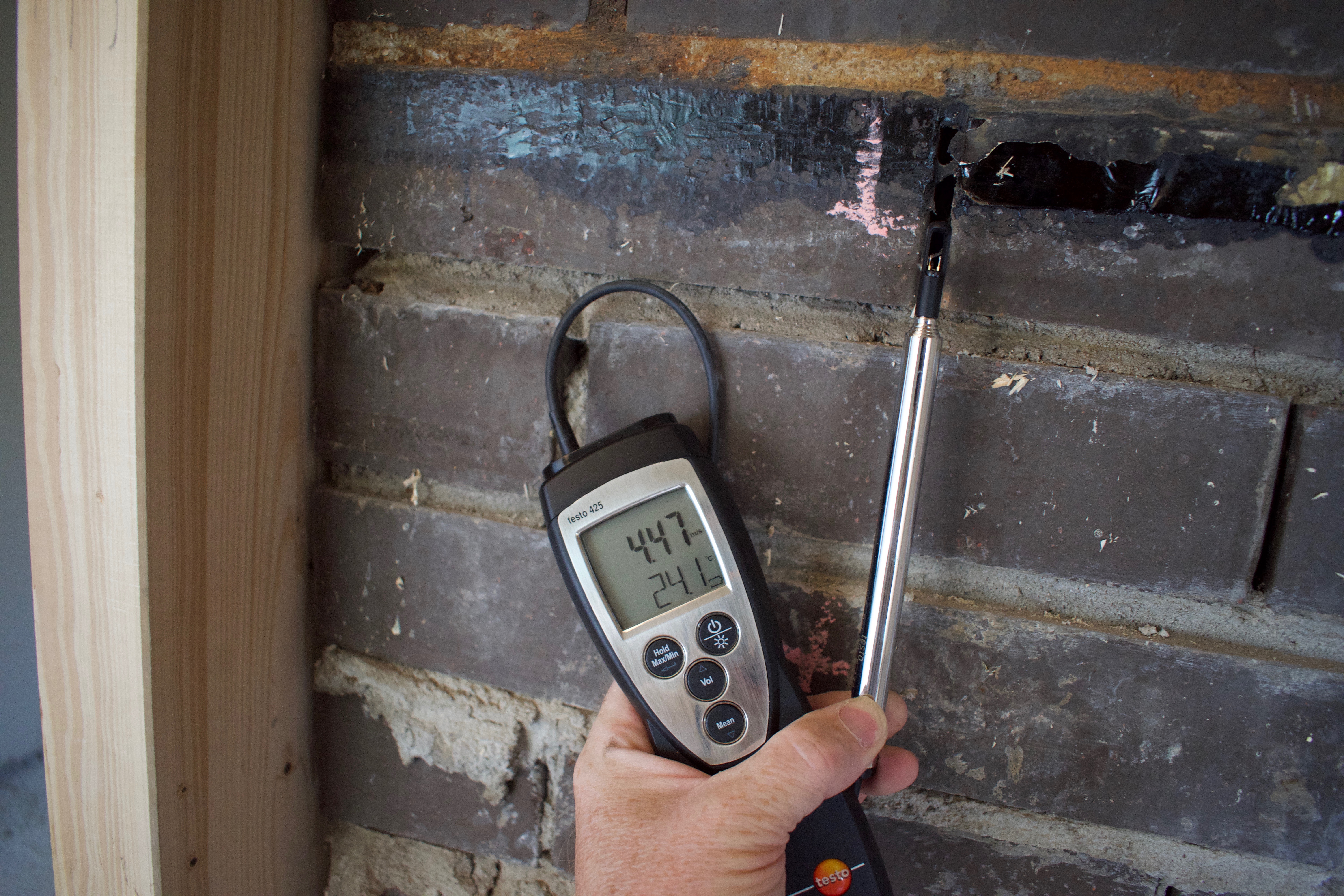 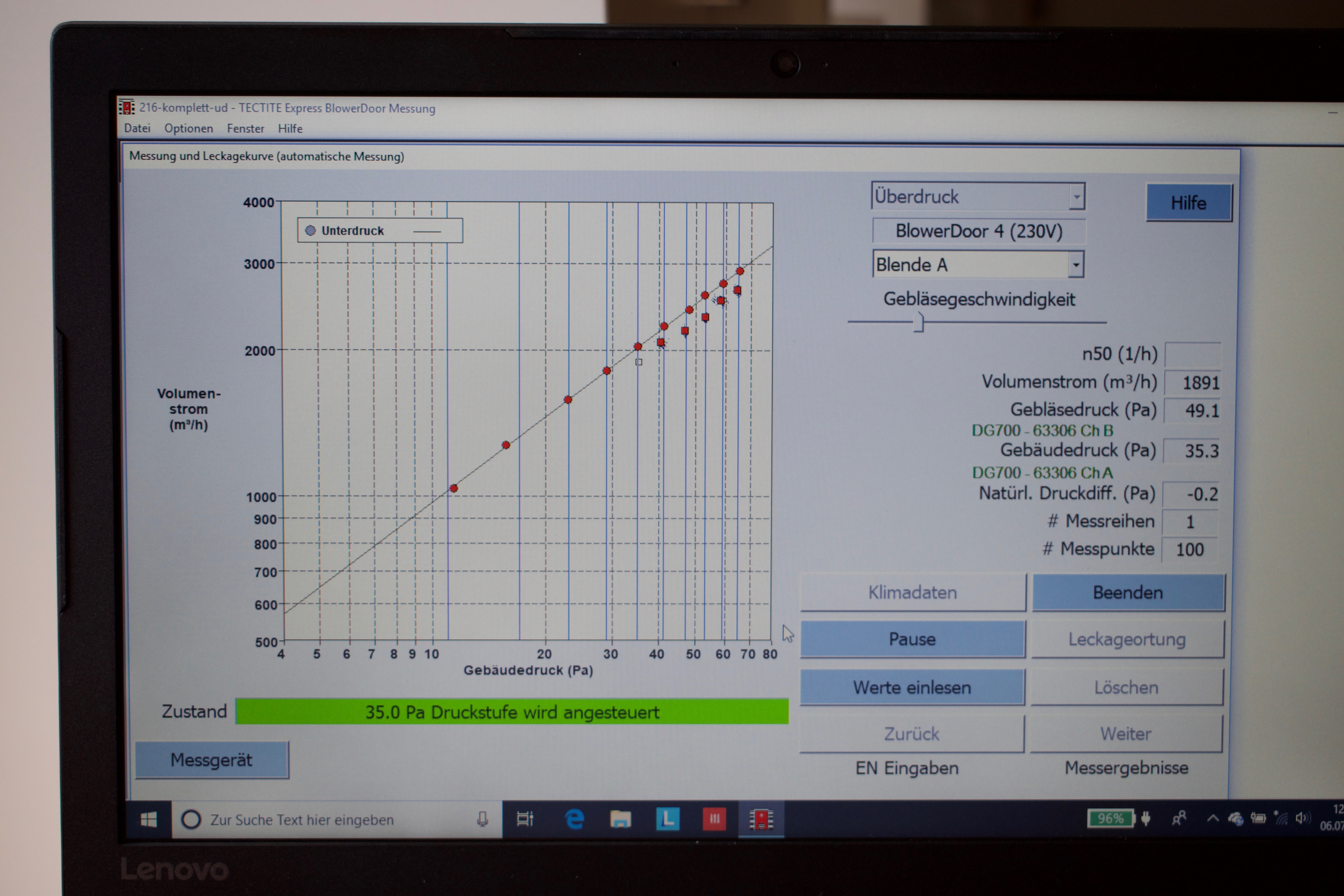 [Speaker Notes: Eine Lüftungsanlage ist nur sinnvoll, wenn die Gebäudehülle auch entsprechend „dicht“ ausgeführt ist damit nur der geplante Luftwechsel (Lüftungsanlage oder Fenster) stattfindet.]
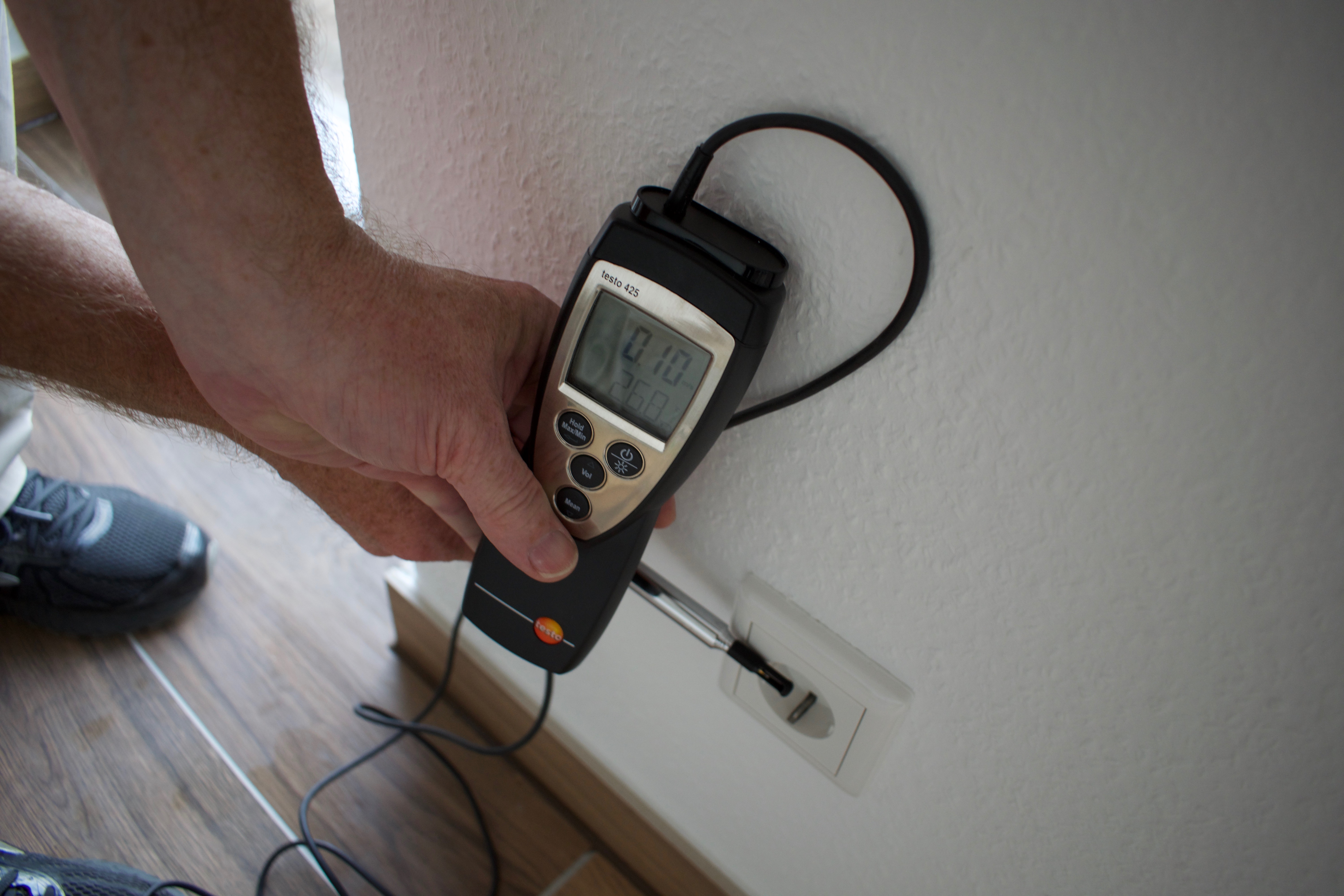 Leckagen suchen
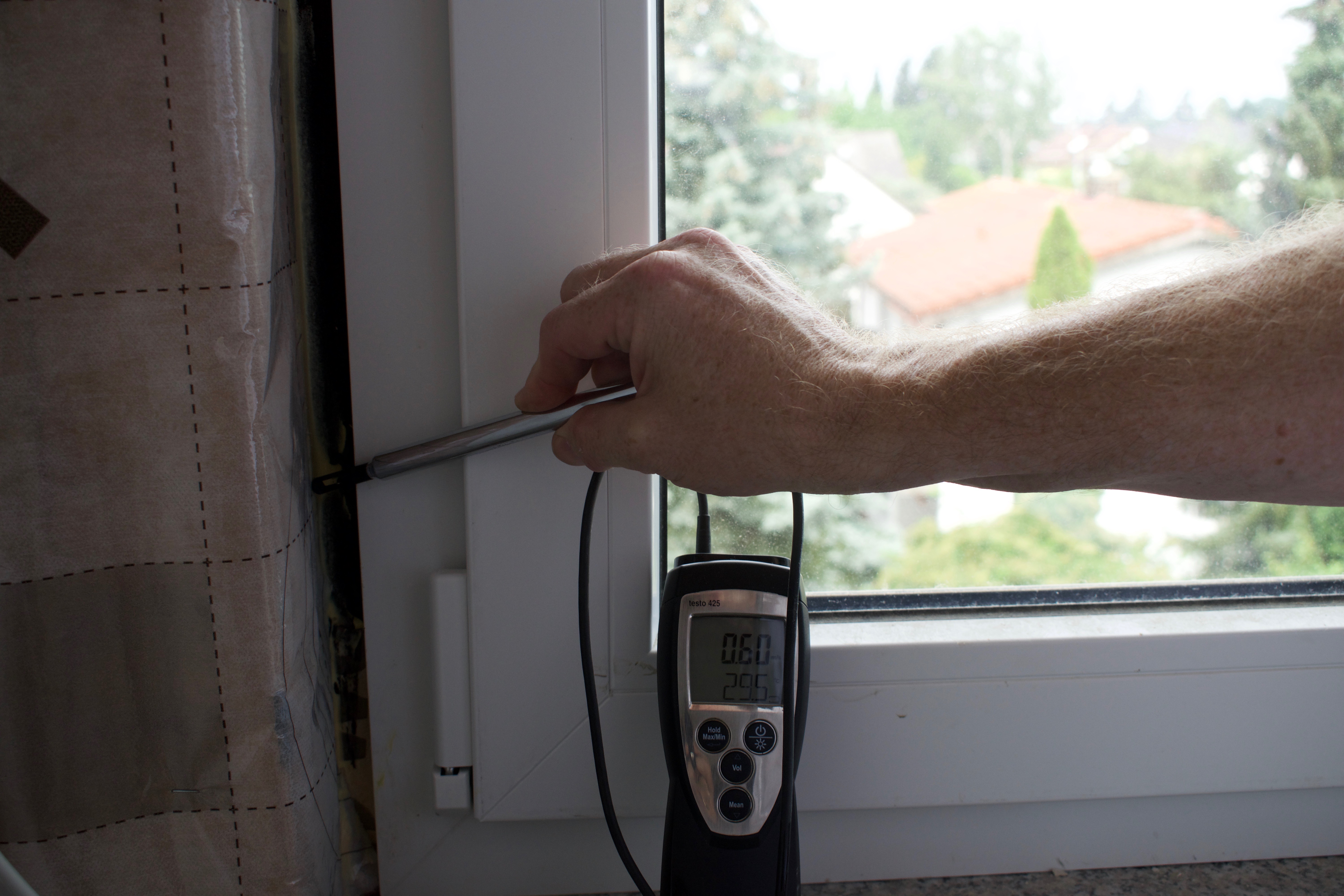 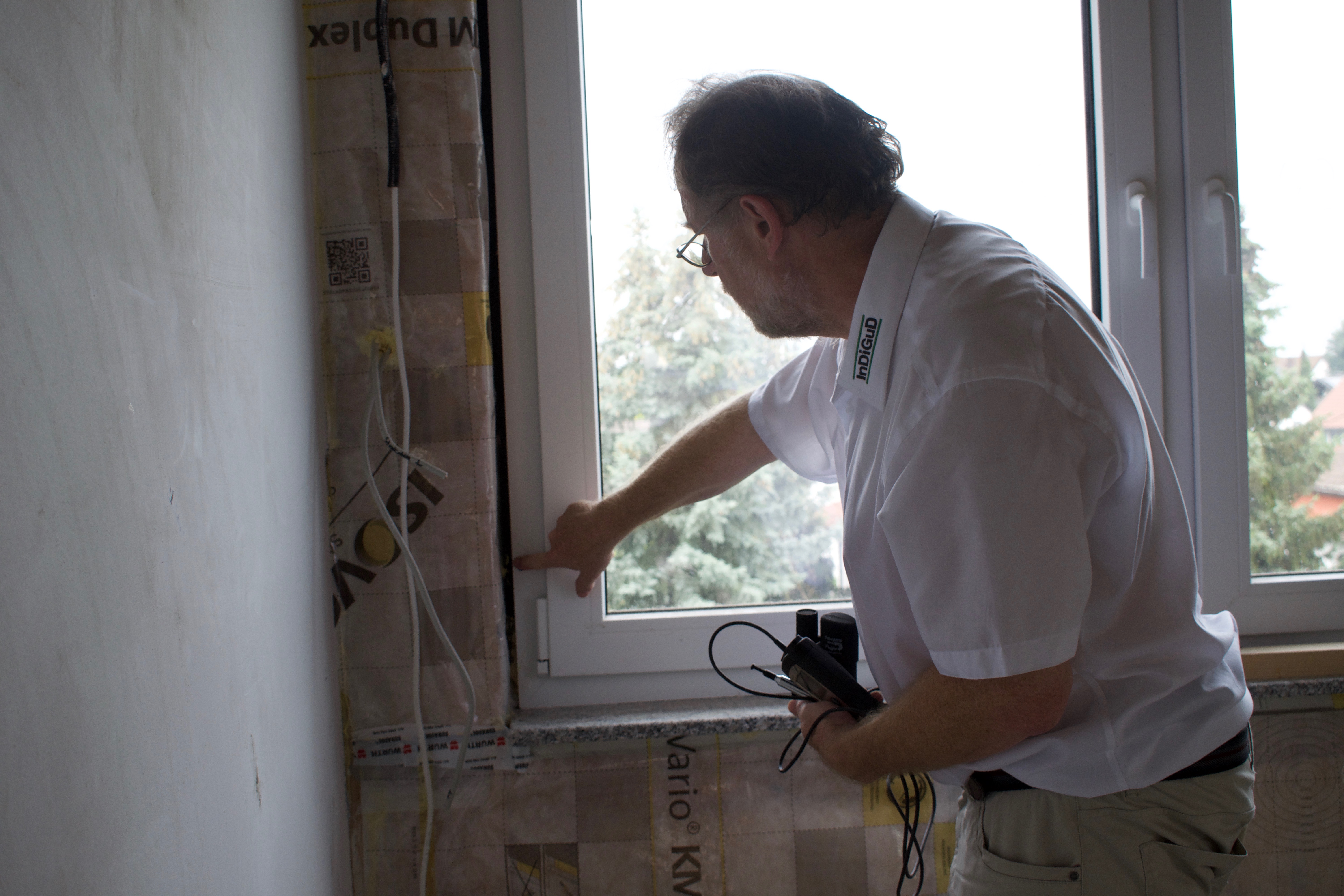 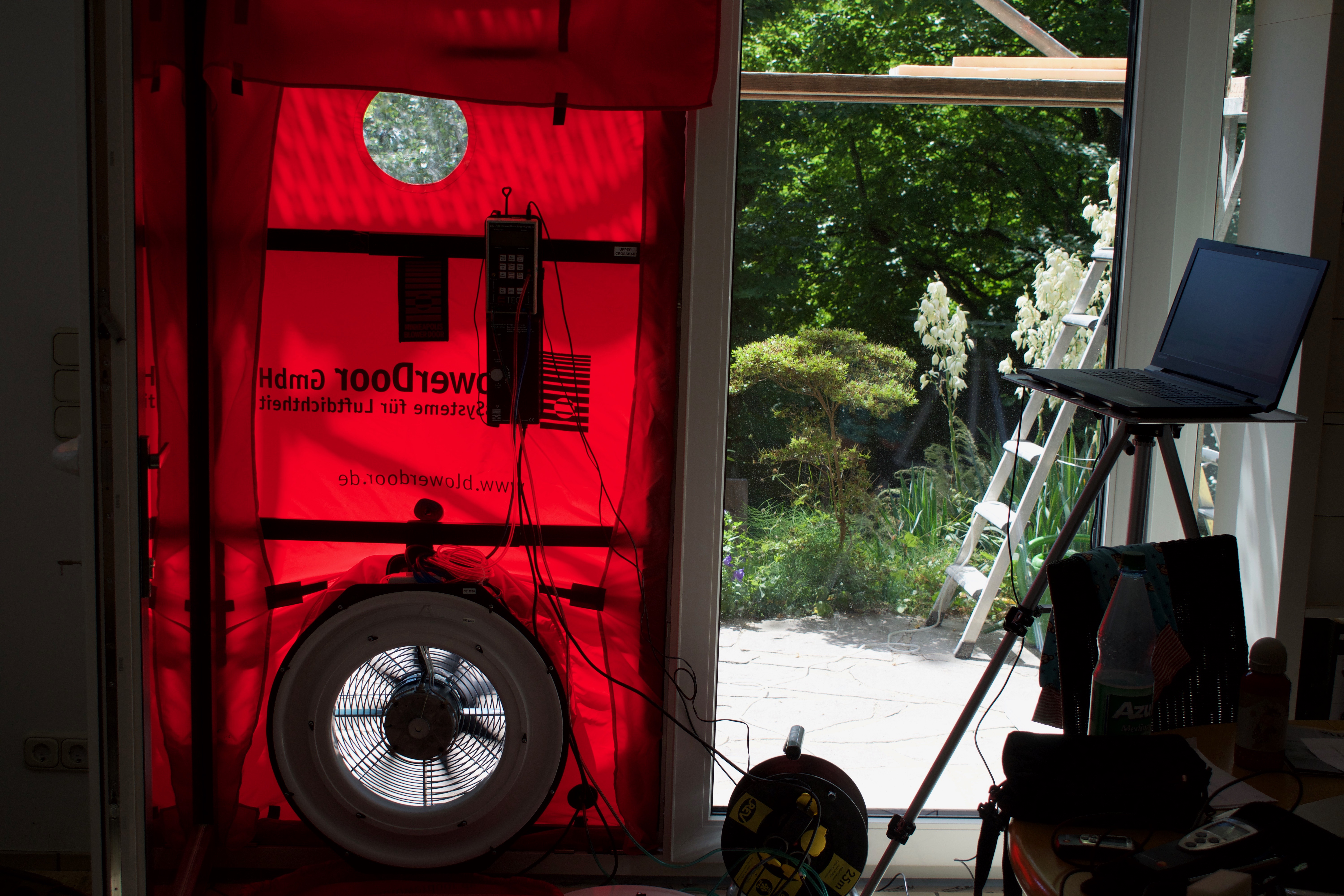 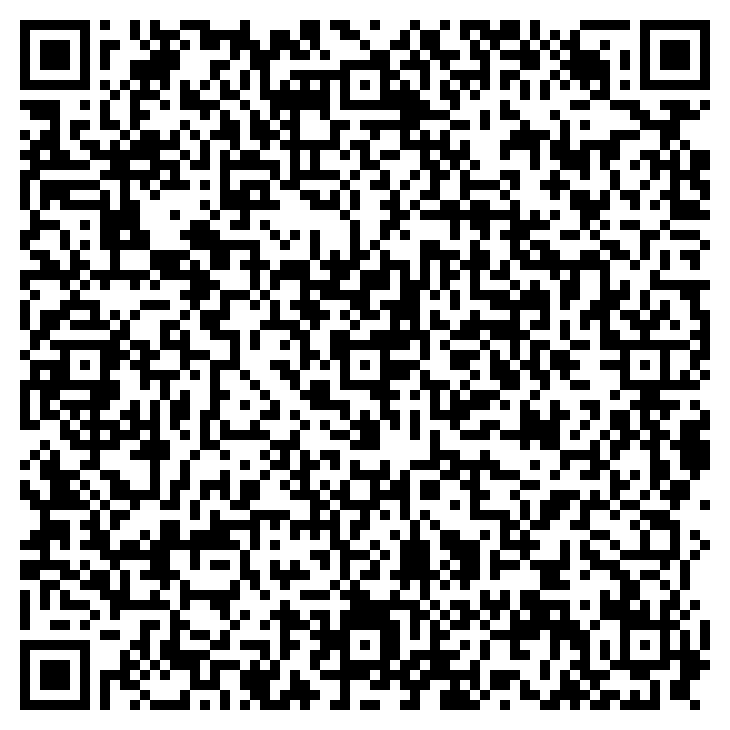 Energieberatung
Vor-Ort Beratung
Fördermittelberatung 
KfW Anträge
Energetische Baubegleitung
Energieausweise für Wohn- und Nichtwohngebäude
Luftdichtheitsmessung (Blower-Door)
Thermographie
Dipl. Ing. Günter Dörrhöfer
Gebäudeenergieberater (HWK)
Eddersheimer Str. 28
65439 Flörsheim am Main

Telefon: 06145 3799 550
Mobil: 0151 105 165 17
Email: info@indigud.de
http://www.indigud.de
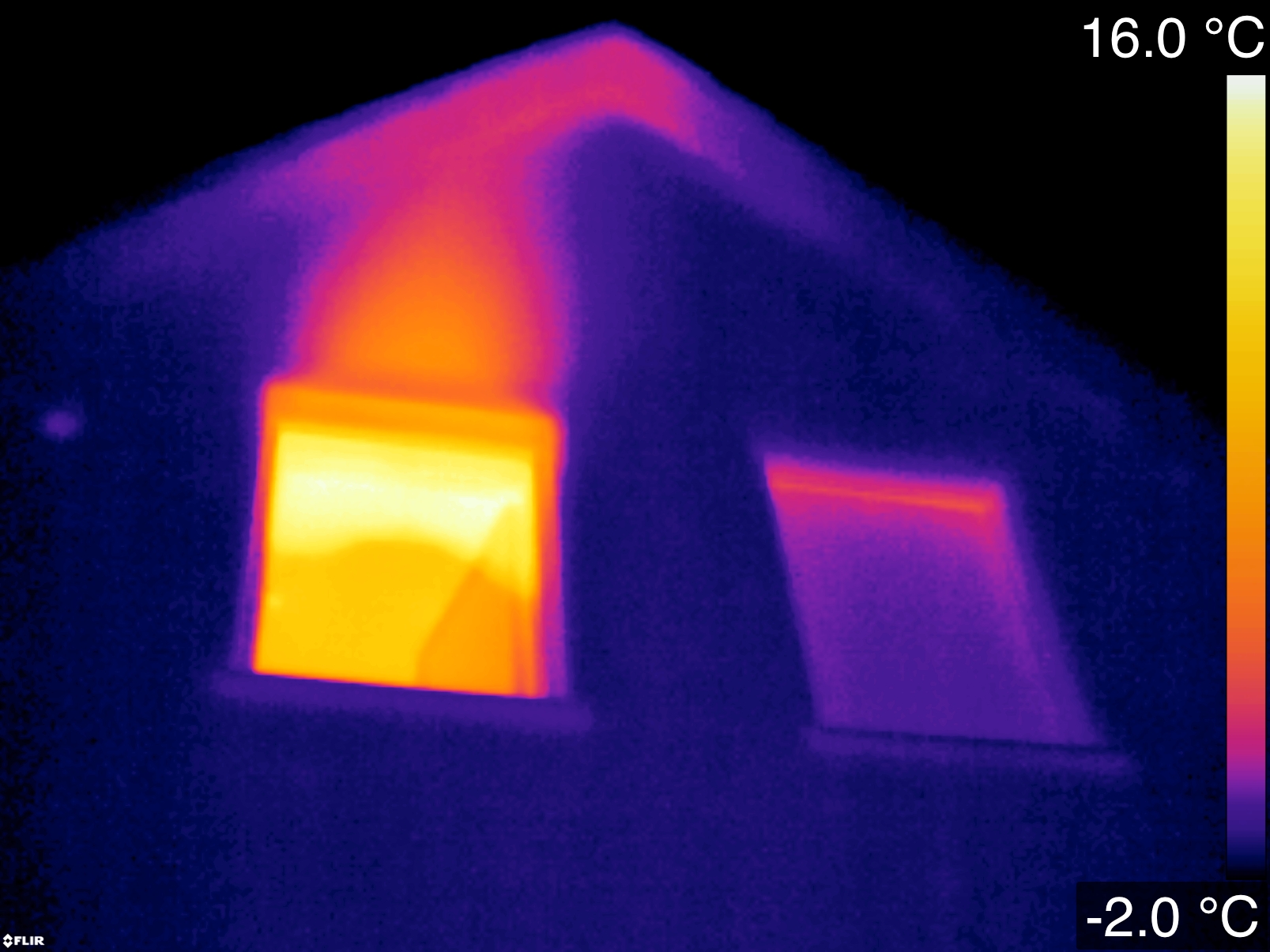 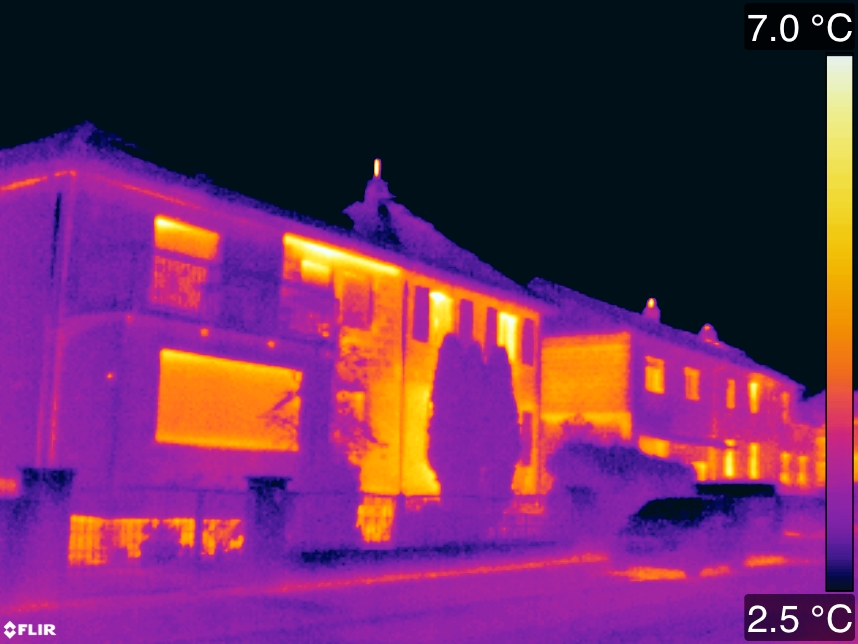